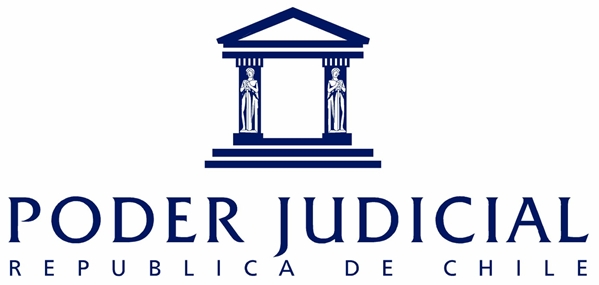 DOTACIÓN EFECTIVA
PODER JUDICIAL Y CORPORACIÓN ADMINISTRATIVA
AL 31 DE DICIEMBRE DE 2021
1
PODER JUDICIAL, POR CALIDAD JURÍDICA
*Incluye Cortes, Tribunales, Unidades de Apoyo y Bienestar
2
CORPORACIÓN, POR CALIDAD JURÍDICA
*Incluye Corporación, Oficinas de Personal, Unidades de Apoyo Técnico Administrativo y Administración Externa Centro de Justicia
3
PODER JUDICIAL, POR ESCALAFÓN
4
PODER JUDICIAL, ESCALAFÓN PRIMARIO POR CARGO
5
PODER JUDICIAL, POR TIPO DE UNIDAD
6
CORPORACIÓN, POR TIPO DE UNIDAD
7
PODER JUDICIAL, POR RANGO DE EDAD
8
CORPORACIÓN, POR RANGO DE EDAD
9
PODER JUDICIAL, PROMEDIO DE EDAD POR ESCALAFÓN
10
CORPORACIÓN, PROMEDIO DE EDAD POR TIPO DE UNIDAD
11
PODER JUDICIAL, POR SEXO
12
CORPORACIÓN, POR SEXO
13
PODER JUDICIAL, PROMEDIO DE EDAD POR JURISDICCIÓN
14
CORPORACIÓN, PROMEDIO DE EDAD POR JURISDICCIÓN
15
PODER JUDICIAL, POR JURISDICCIÓN
16
CORPORACIÓN, POR JURISDICCIÓN
17
PODER JUDICIAL, POR ANTIGÜEDAD
18
CORPORACIÓN, POR ANTIGÜEDAD
19
PODER JUDICIAL, POR GRADO
20
CORPORACIÓN, POR GRADO
21